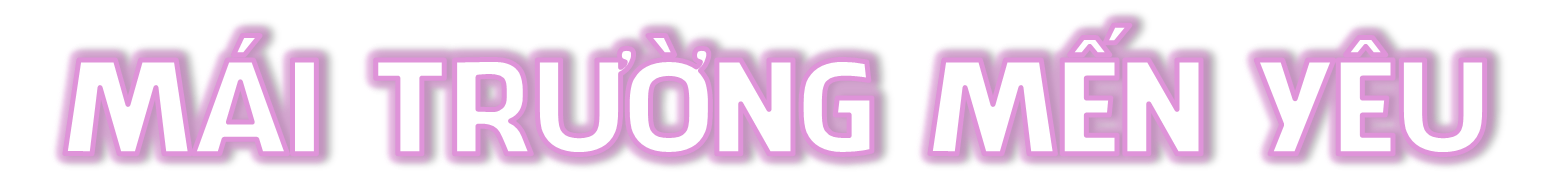 CHỦ ĐỀ
3
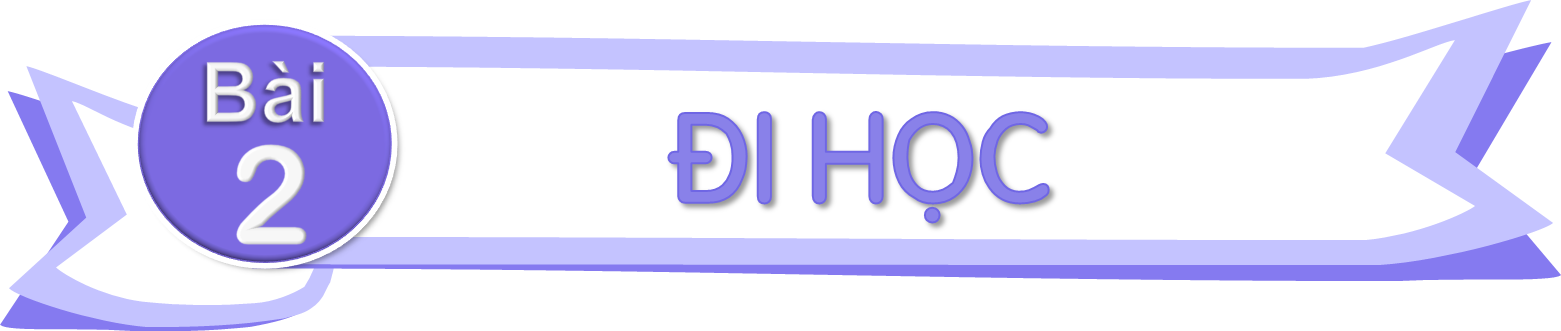 TIẾT 1
01
KHỞI ĐỘNG
1
Quan sát tranh các bạn nhỏ đang trên đường tới trường
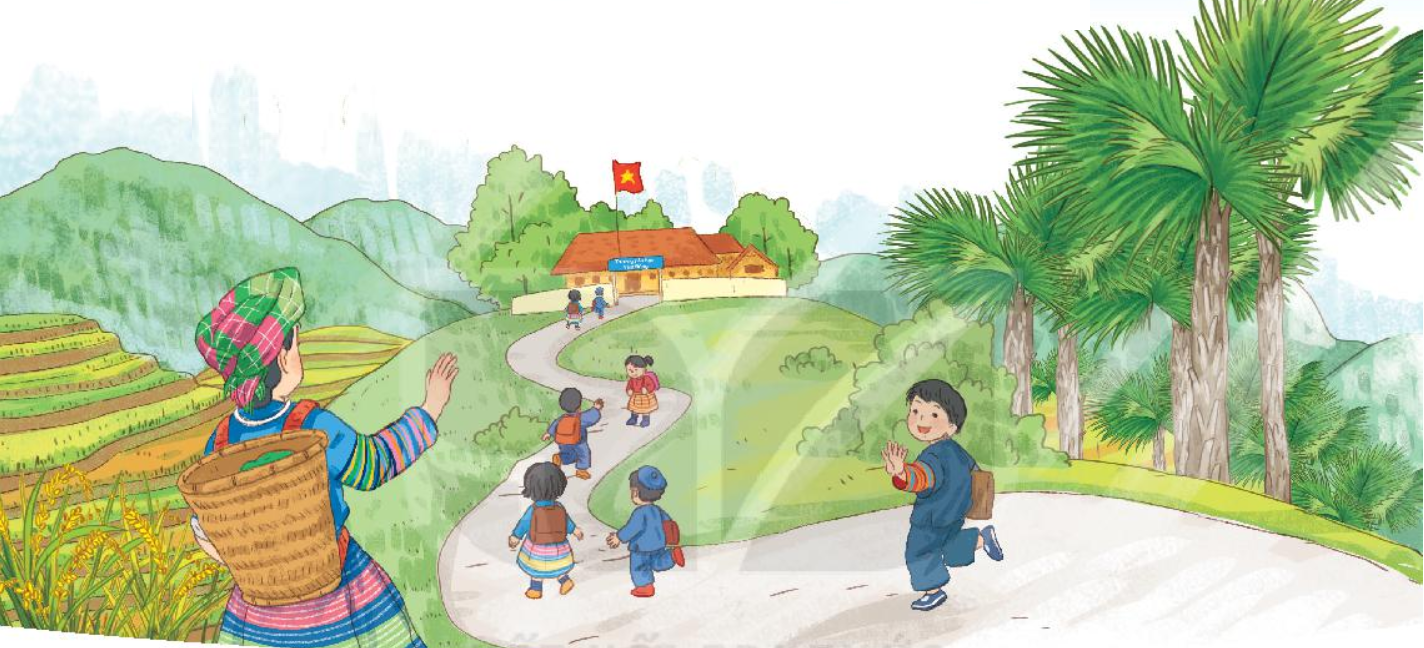 a. Các bạn trông như thế nào khi đi học?
b. Nói về cảm xúc của em sau mỗi ngày đi học?
02
ĐỌC
2
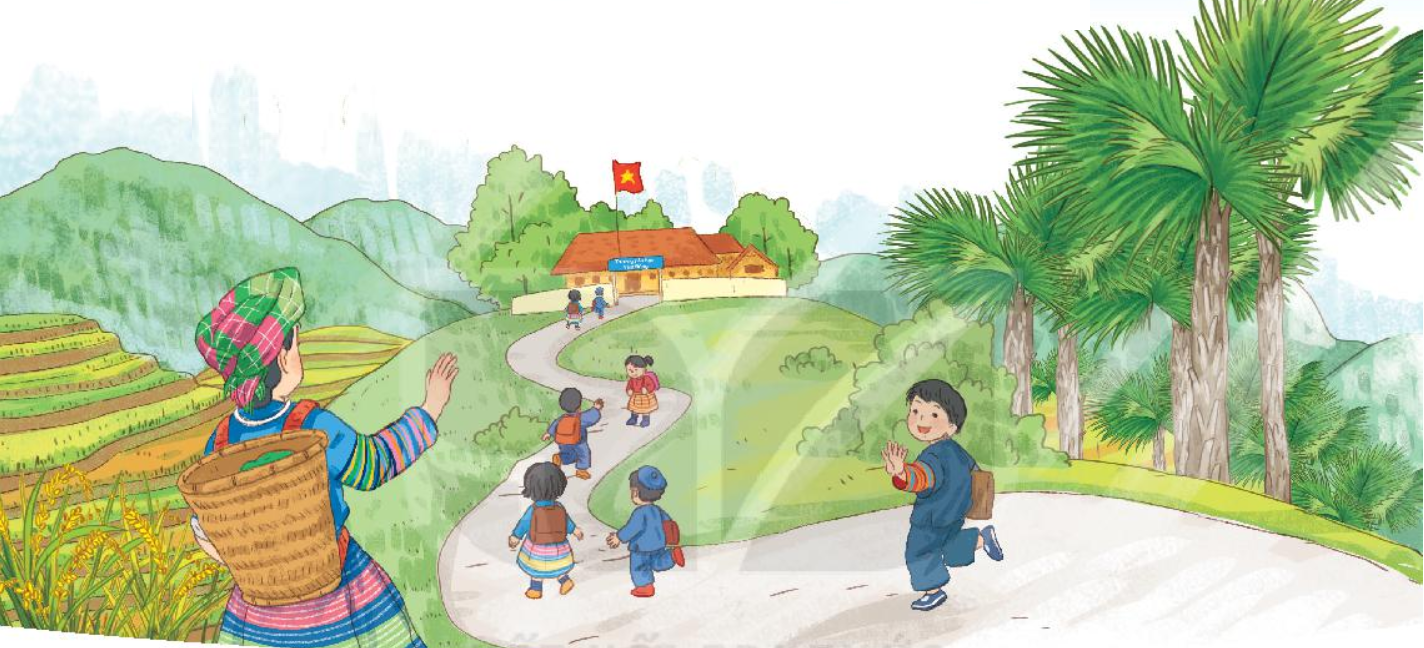 ĐỌC
Đi học
Hôm qua em tới trường
Mẹ dắt tay từng bước
Hôm nay mẹ lên nương
Một mình em tới lớp.

Trường của em be bé
Nằm lặng giữa rừng cây
Cô giáo em tre trẻ
Dạy em hát rất hay.
Hương rừng thơm đồi vắng
Nước suối trong thầm thì…
Cọ xòe ô che nắng
Râm mát đường em đi.
       ( Hoàng Minh Chính)
2
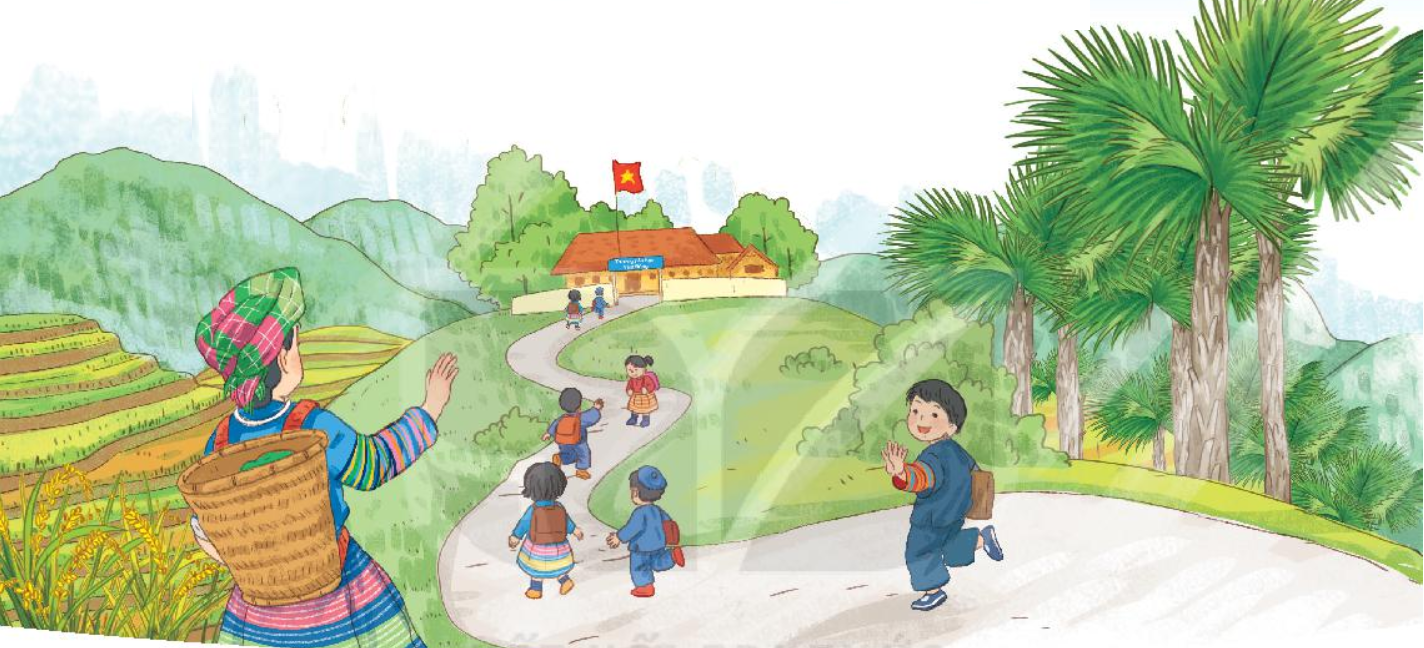 ĐỌC
Đi học
Hôm qua em tới trường
Mẹ dắt tay từng bước
Hôm nay mẹ lên nương
Một mình em tới lớp.

Trường của em be bé
Nằm lặng giữa rừng cây
Cô giáo em tre trẻ
Dạy em hát rất hay.
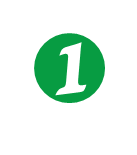 Hương rừng thơm đồi vắng
Nước suối trong thầm thì…
Cọ xòe ô che nắng
Râm mát đường em đi.
       ( Hoàng Minh Chính)
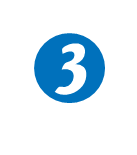 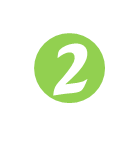 2
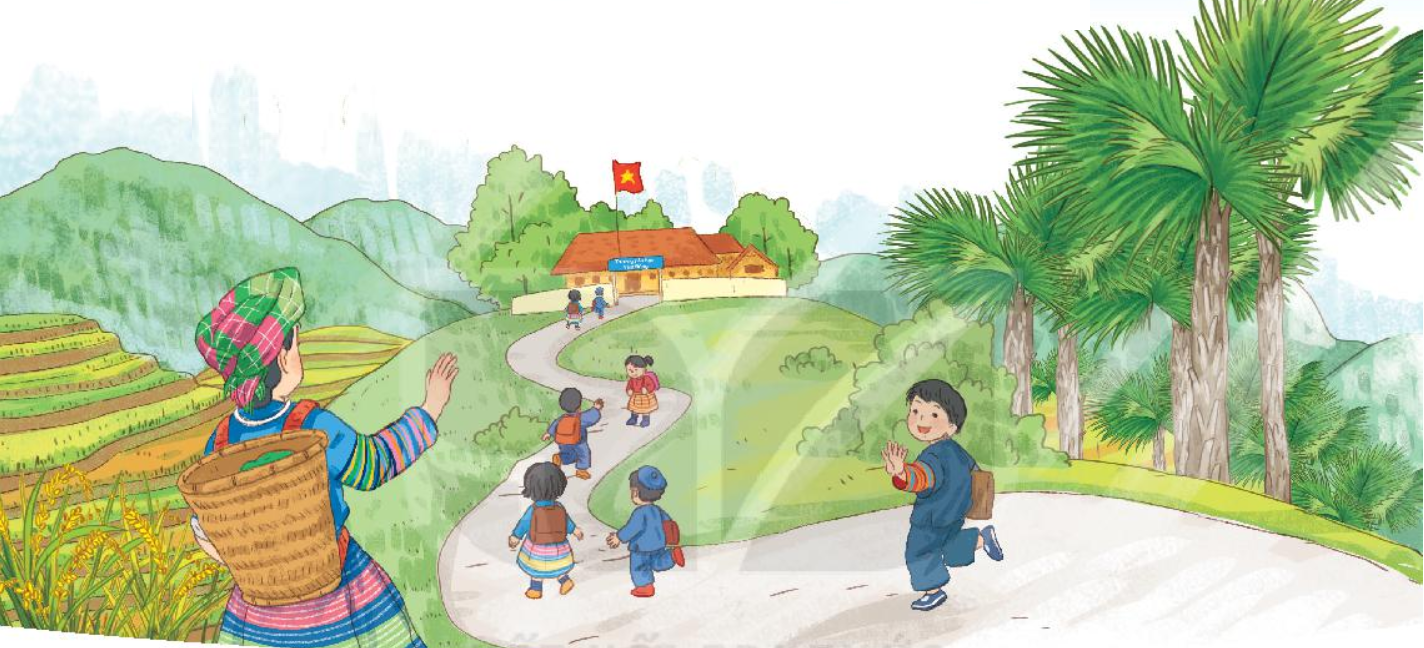 ĐỌC
Đi học
Hôm qua em tới trường
Mẹ dắt tay từng bước
Hôm nay mẹ lên nương
Một mình em tới lớp.

Trường của em be bé
Nằm lặng giữa rừng cây
Cô giáo em tre trẻ
Dạy em hát rất hay.
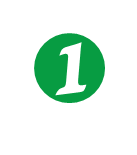 Hương rừng thơm đồi vắng
Nước suối trong thầm thì…
Cọ xòe ô che nắng
Râm mát đường em đi.
       ( Hoàng Minh Chính)
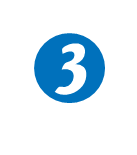 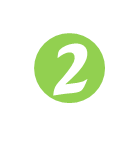 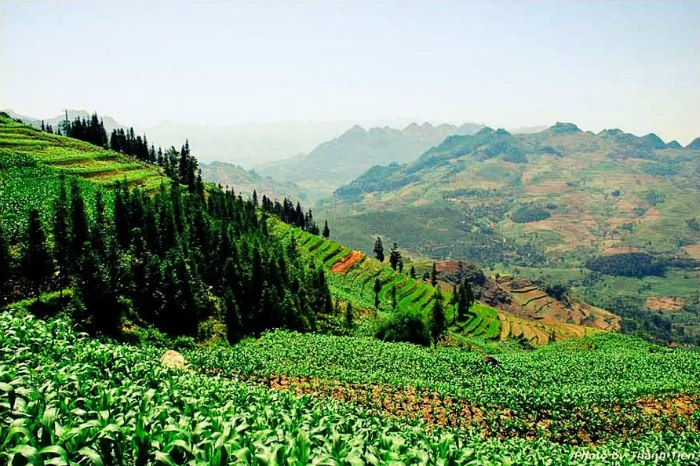 nương
01
đất trồng trọt ở vùng đồi núi
thầm thì
02
ở đây tiếng suối chảy nhẹ nhàng, khe khẽ như tiếng người nói thầm với nhau
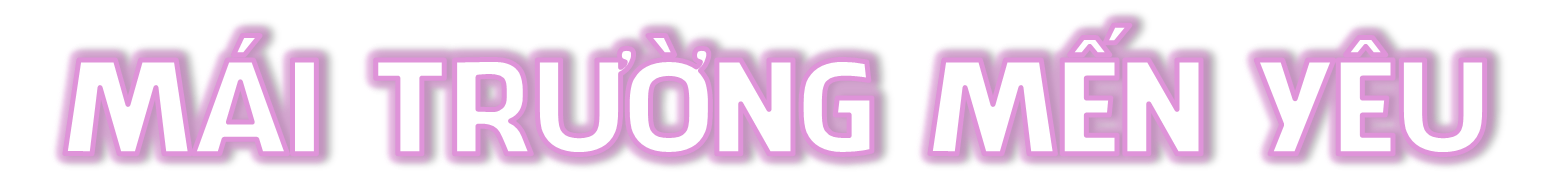 CHỦ ĐỀ
3
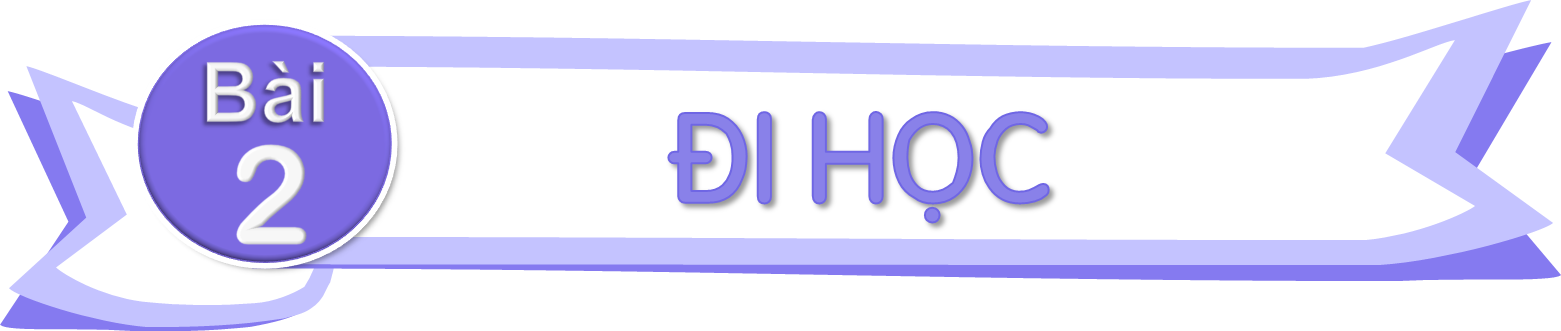 TIẾT 2
03
TÌM TIẾNG CÙNG VẦN
3
Tìm ở cuối các dòng thơ những tiếng cùng vần với nhau
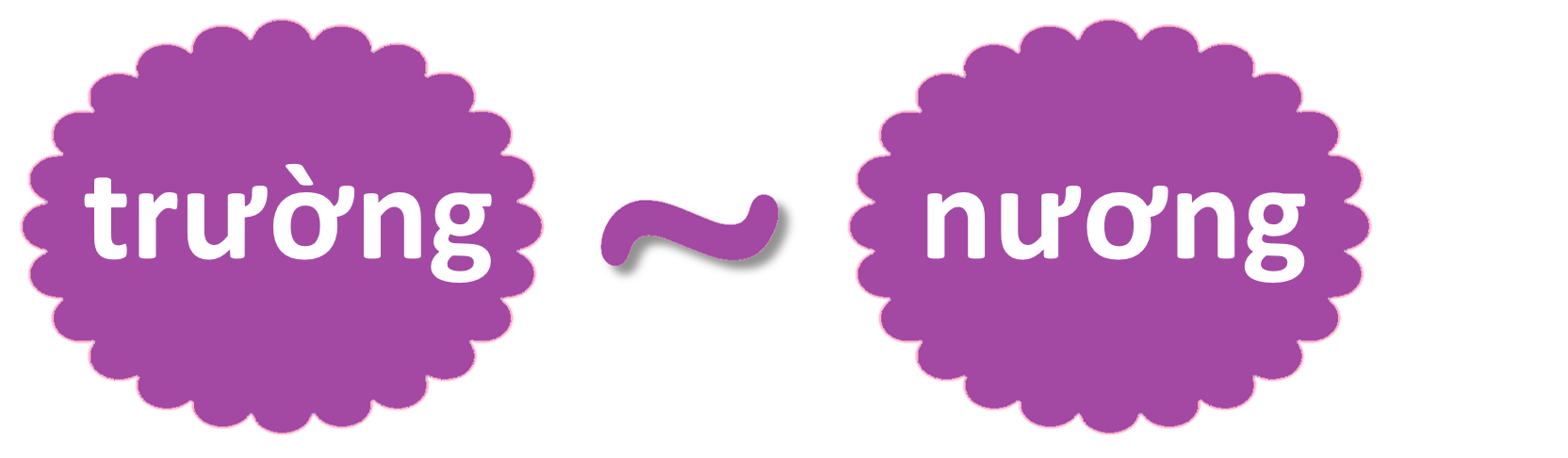 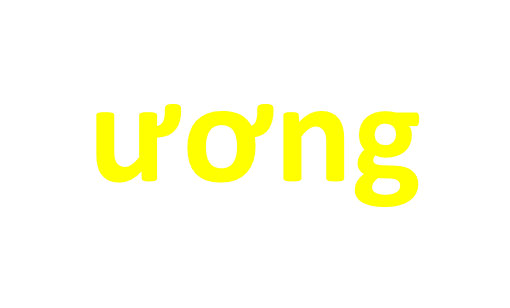 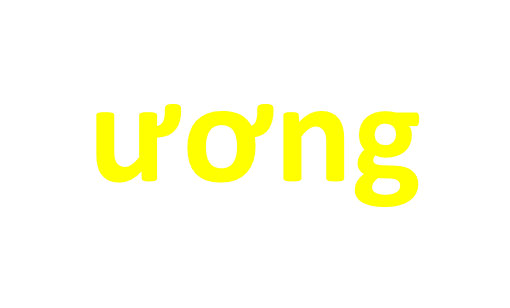 [Speaker Notes: bé - trẻ ; vắng - nắng ; thì - đi]
3
Tìm ở cuối các dòng thơ những tiếng cùng vần với nhau
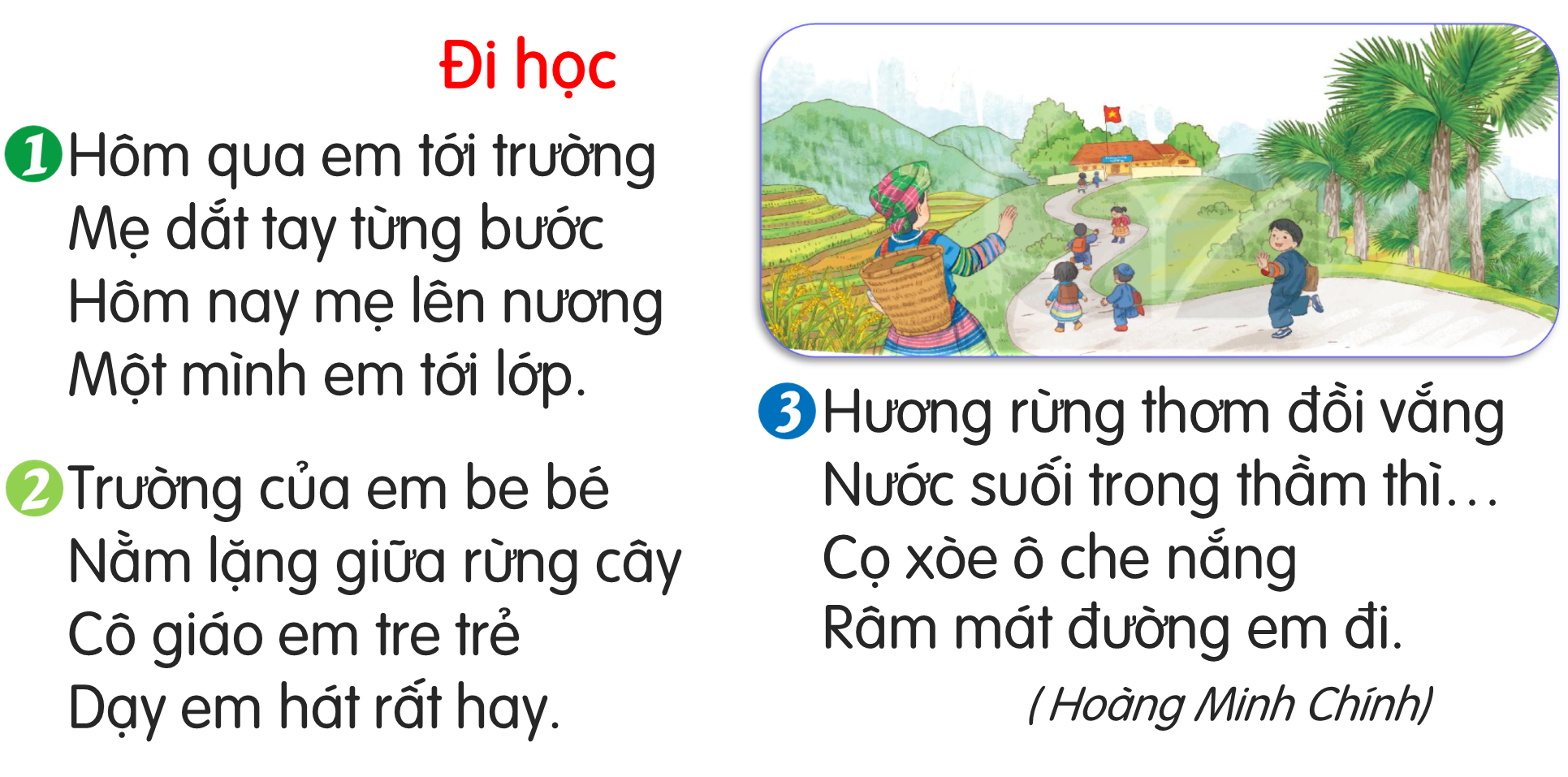 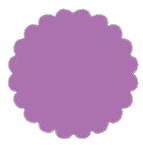 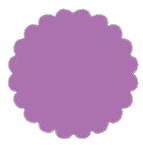 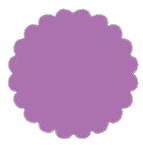 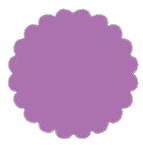 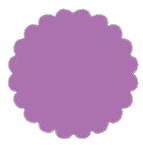 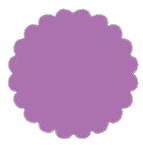 bé
thì
trẻ
đi
vắng
nắng
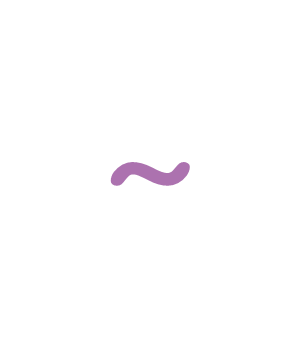 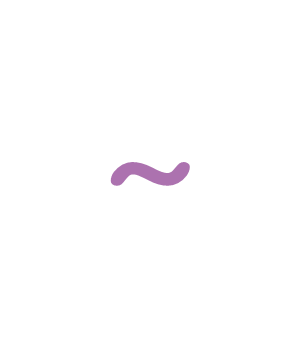 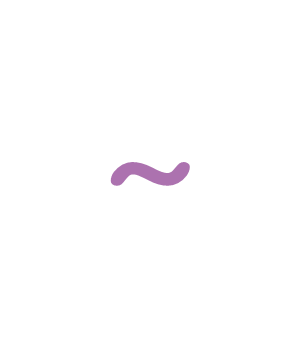 [Speaker Notes: bé - trẻ ; vắng - nắng ; thì - đi]
04
TRẢ LỜI CÂU HỎI
4
TRẢ LỜI CÂU HỎI
a. Vì sao hôm nay bạn nhỏ đi học một mình?
b. Trường của bạn nhỏ có đặc điểm gì?
c. Cảnh trên đường đến trường có gì?
Hướng dẫn trả lời:
a. Hôm nay bạn nhỏ đi học một mình vì mẹ bận lên nương.
b. Trường của bạn nhỏ be bé, nằm lặng giữa rừng cây.
c. Cảnh trên đường đến trường có hương rừng thơm, đồi vắng, nước suối trong, lá cọ.
a. Vì sao hôm nay bạn nhỏ đi học một mình?
Hôm nay bạn nhỏ đi học một mình vì mẹ bận lên nương.
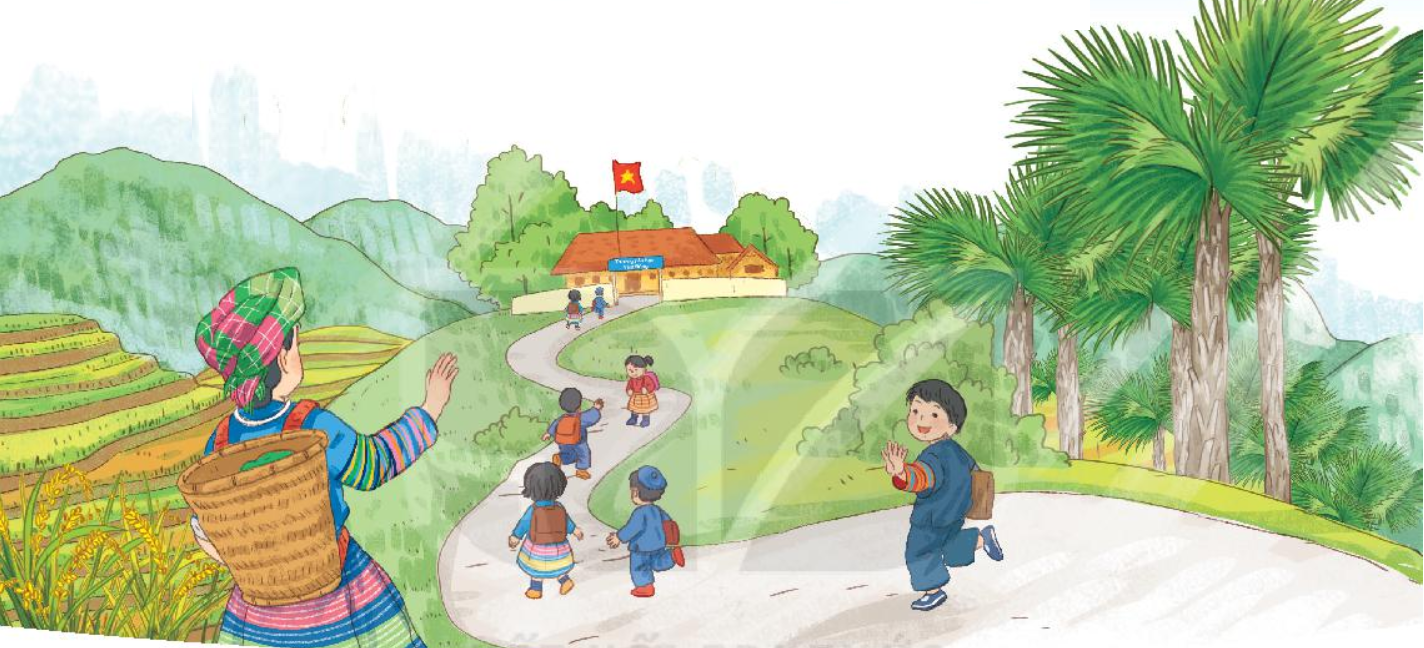 4
TRẢ LỜI CÂU HỎI
a. Vì sao hôm nay bạn nhỏ đi học một mình?
b. Trường của bạn nhỏ có đặc điểm gì?
c. Cảnh trên đường đến trường có gì?
Hướng dẫn trả lời:
a. Hôm nay bạn nhỏ đi học một mình vì mẹ bận lên nương.
b. Trường của bạn nhỏ be bé, nằm lặng giữa rừng cây.
c. Cảnh trên đường đến trường có hương rừng thơm, đồi vắng, nước suối trong, lá cọ.
b. Trường của bạn nhỏ có đặc điểm gì?
Trường của bạn nhỏ be bé, nằm lặng giữa rừng cây.
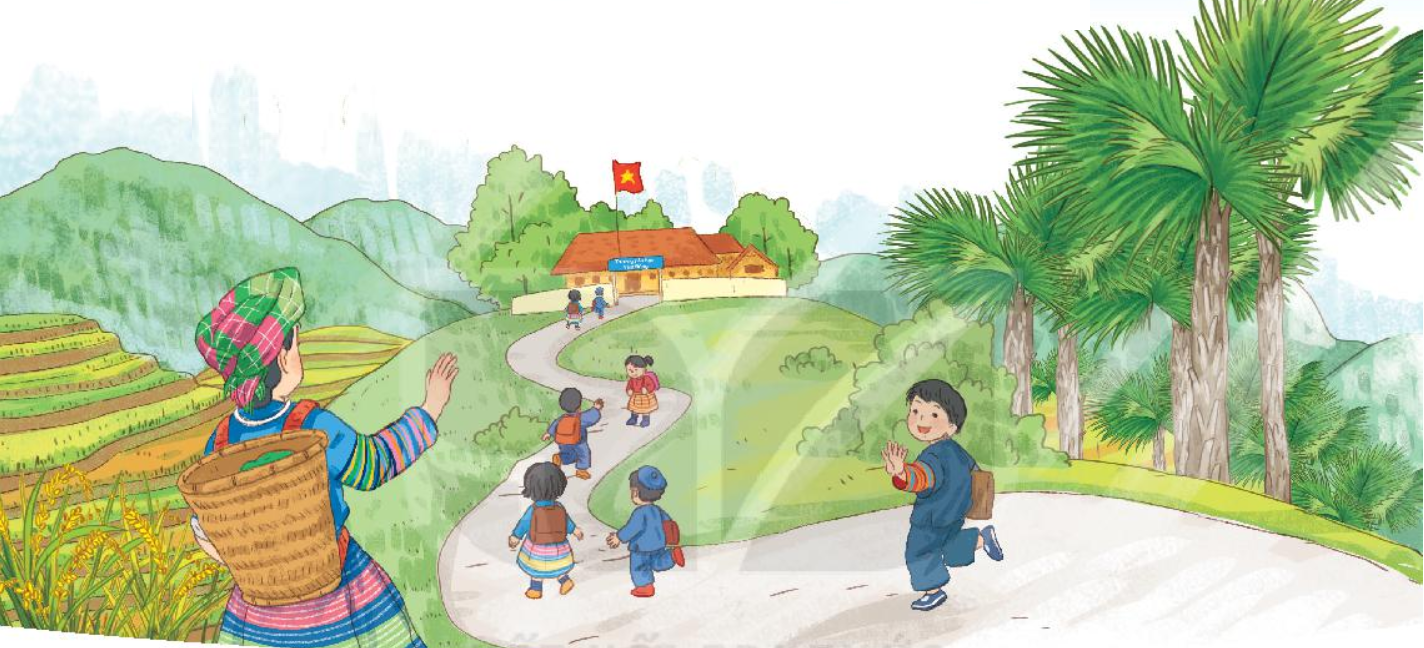 4
TRẢ LỜI CÂU HỎI
a. Vì sao hôm nay bạn nhỏ đi học một mình?
b. Trường của bạn nhỏ có đặc điểm gì?
c. Cảnh trên đường đến trường có gì?
Hướng dẫn trả lời:
a. Hôm nay bạn nhỏ đi học một mình vì mẹ bận lên nương.
b. Trường của bạn nhỏ be bé, nằm lặng giữa rừng cây.
c. Cảnh trên đường đến trường có hương rừng thơm, đồi vắng, nước suối trong, lá cọ.
c. Cảnh trên đường đến trường có gì?
Cảnh trên đường đến trường có hương rừng thơm, đồi vắng, nước suối trong, lá cọ.
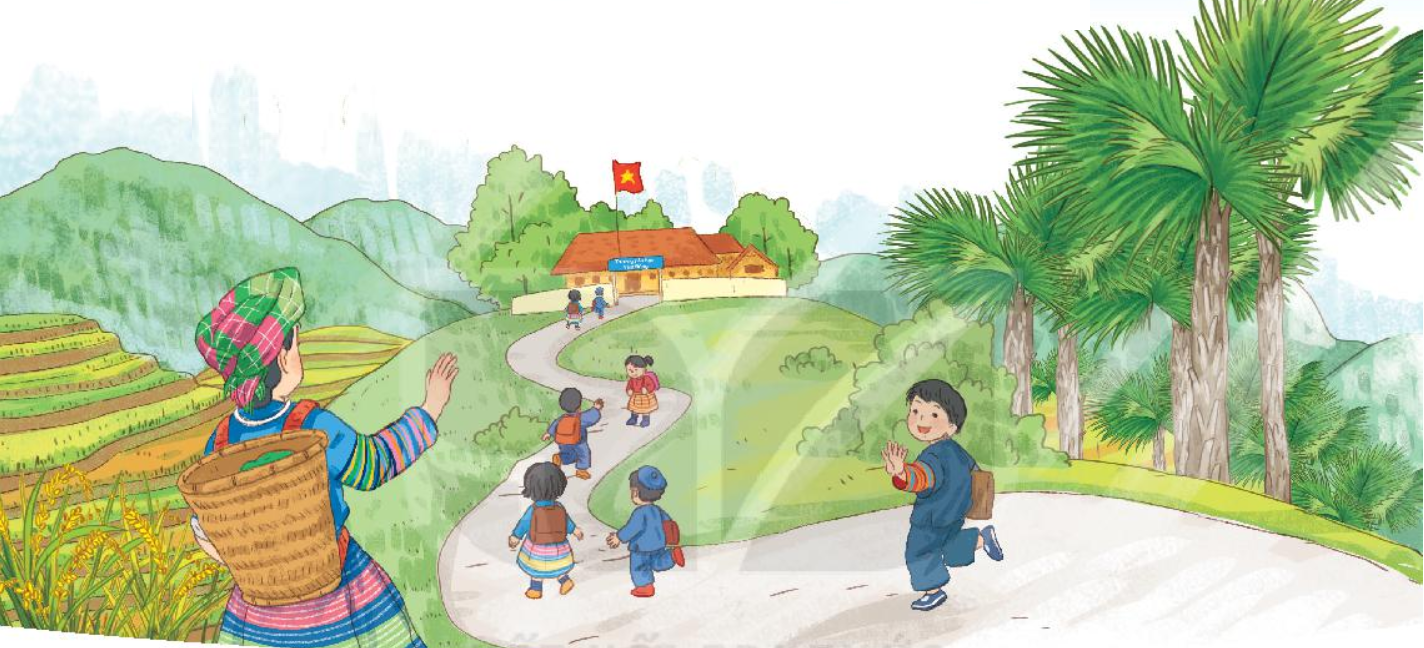 05
HỌC THUỘC LÒNG
5
Học thuộc lòng hai khổ thơ đầu
Đi học
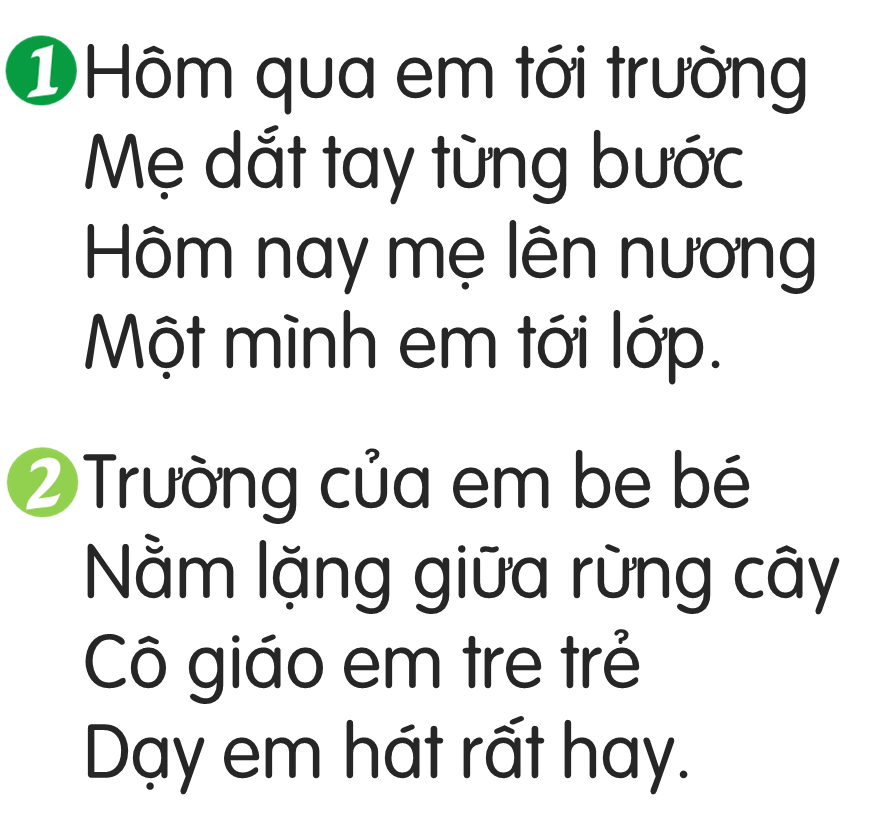 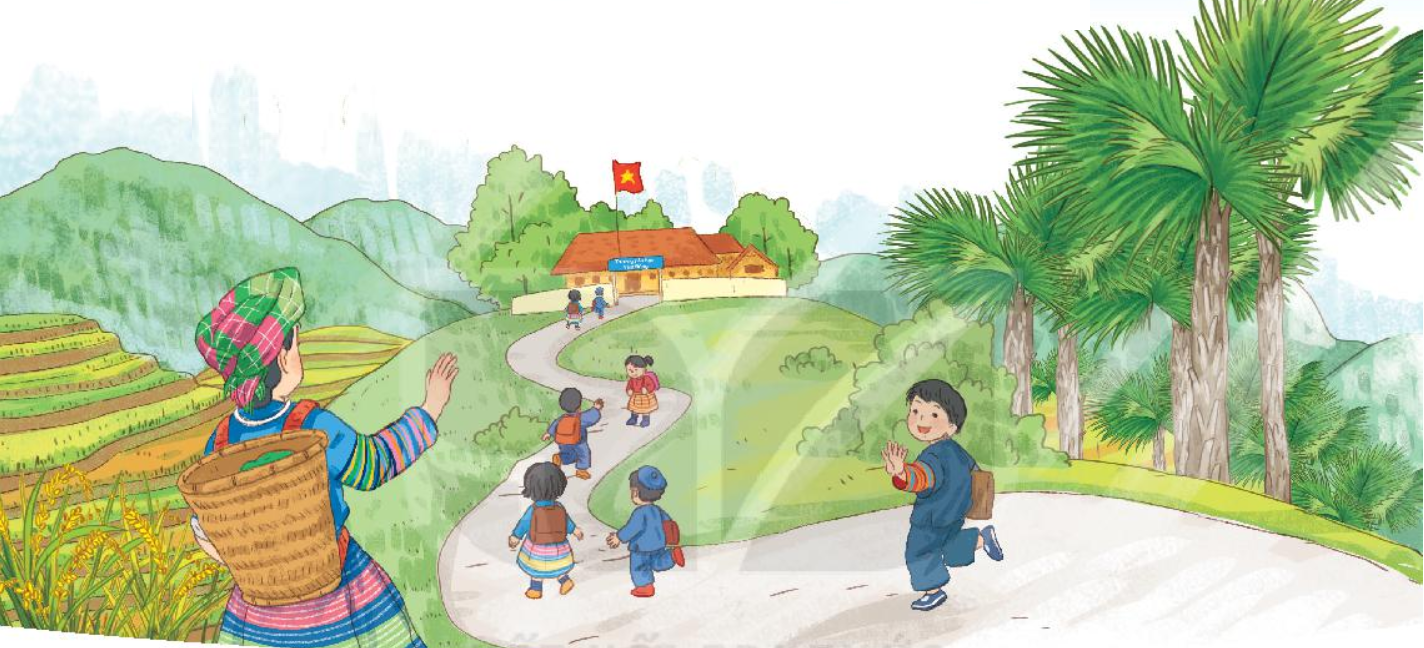 5
Học thuộc lòng hai khổ thơ đầu
Đi học
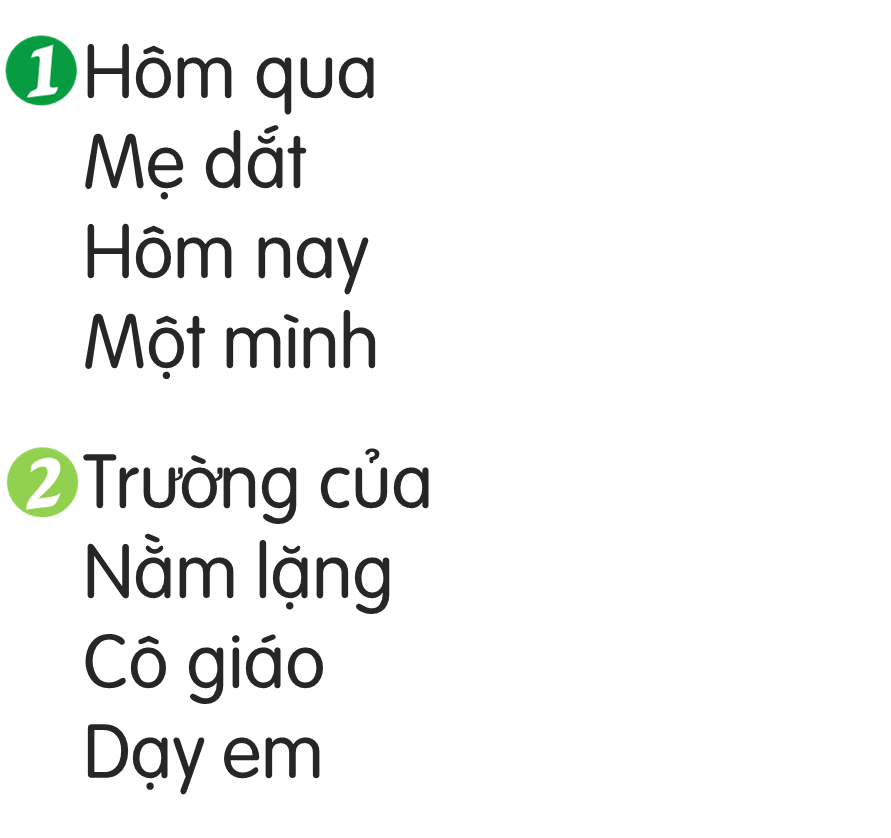 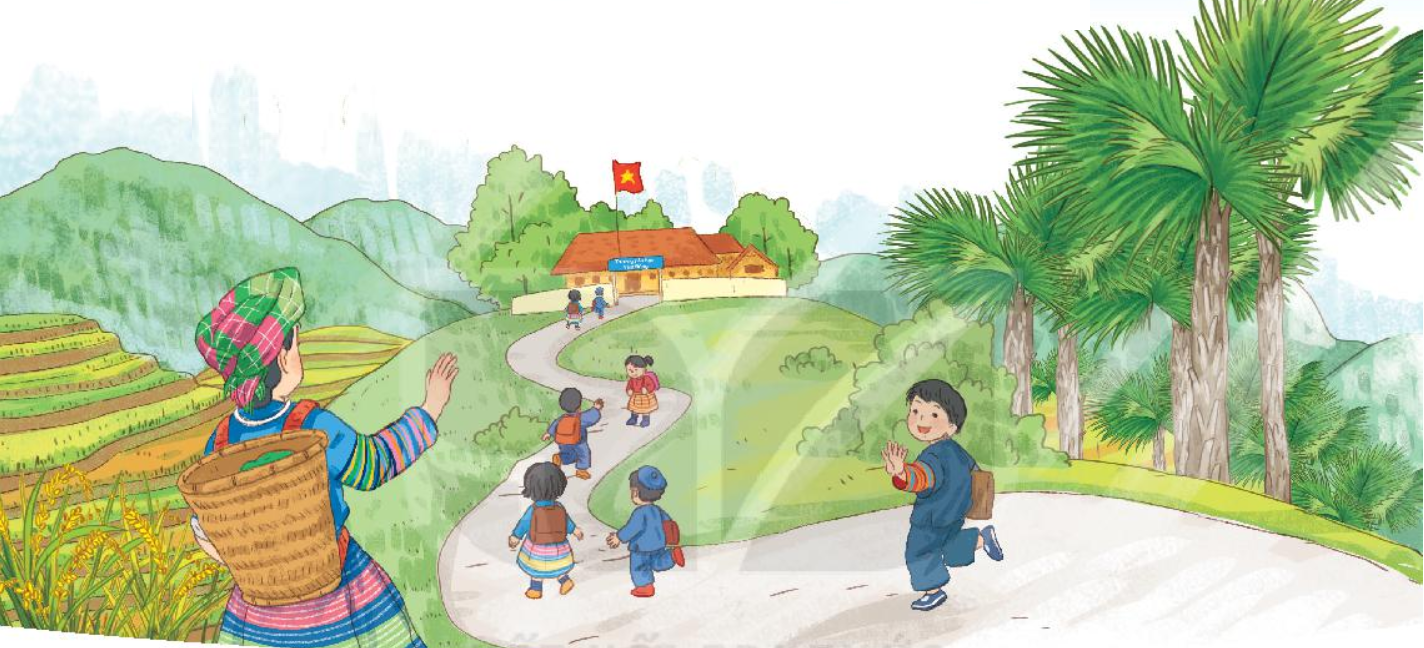 5
Học thuộc lòng hai khổ thơ đầu
Đi học
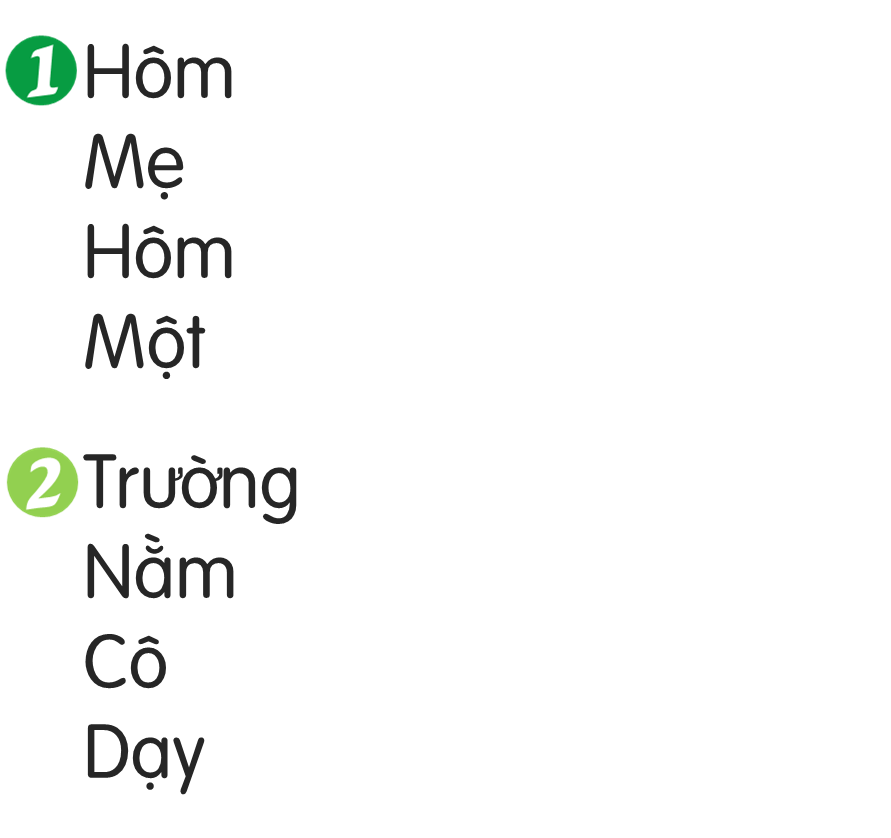 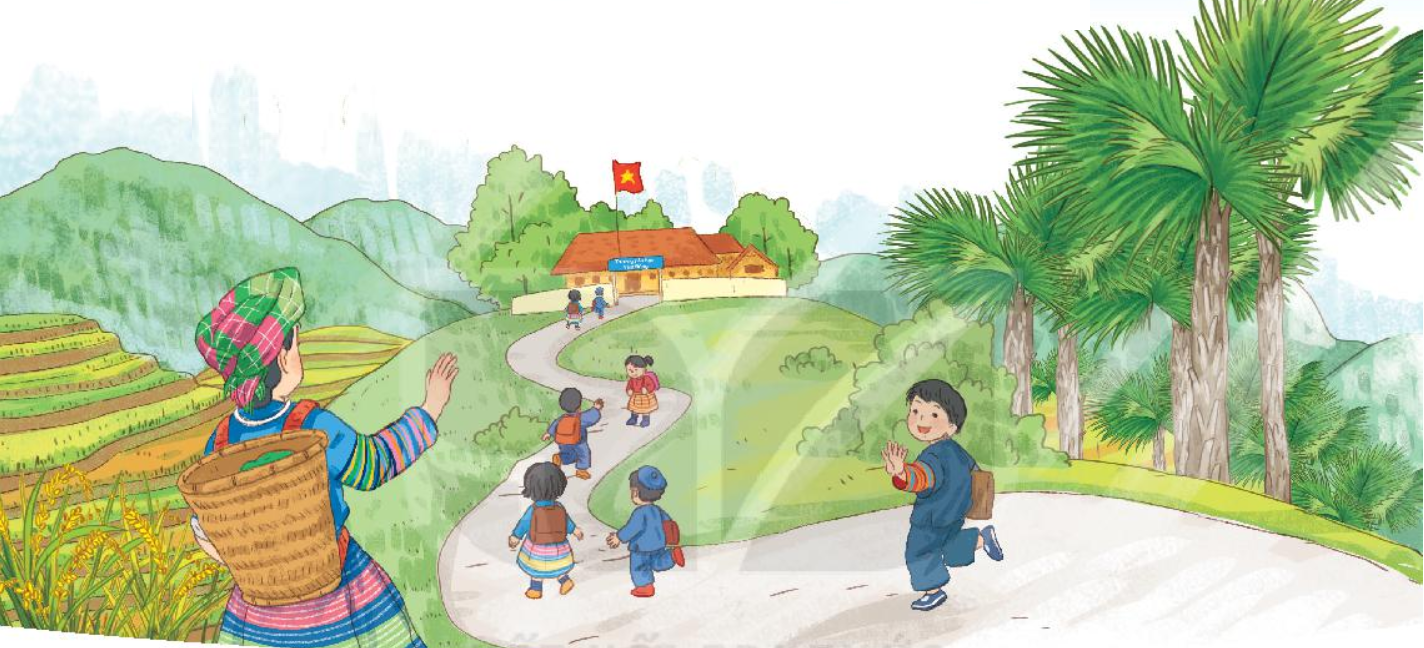 06
HÁT
6
Hát một bài hát về thầy cô
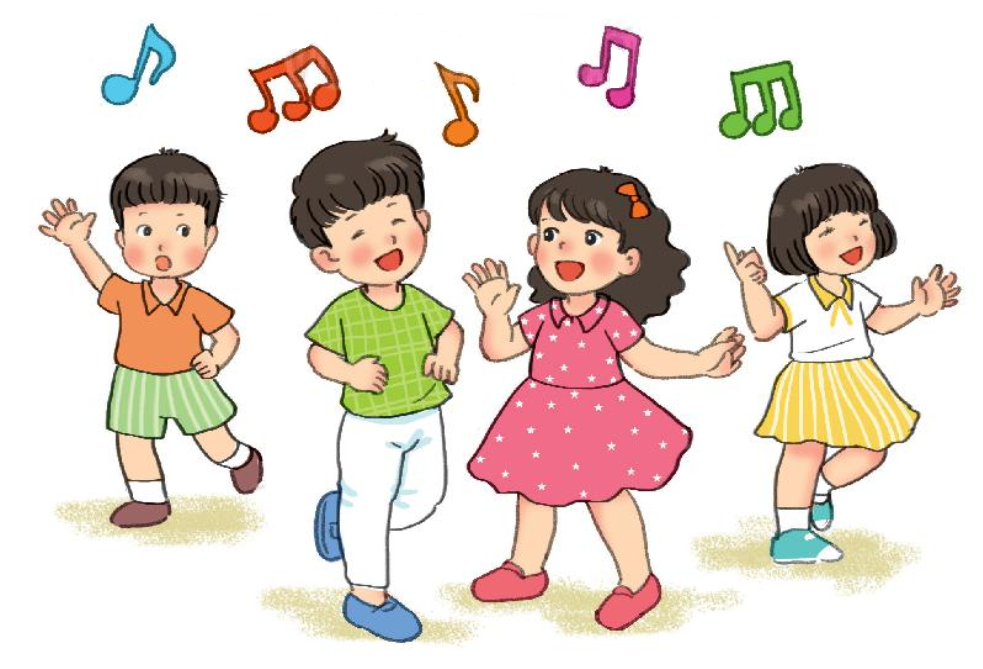 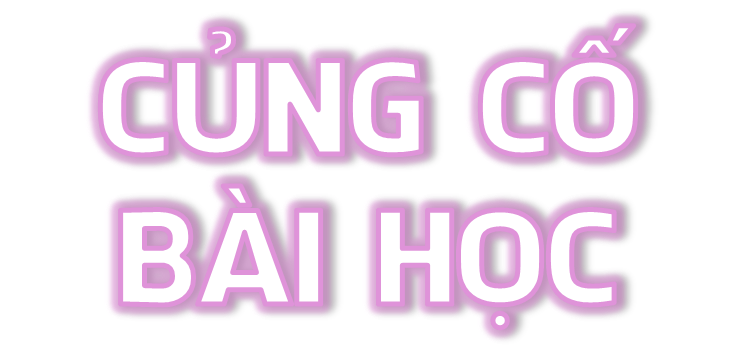